Exposure-adjusted incidence  rates of adverse events HR+/HER2- by Tolaney at SABCS 2022

Trodelvy▼ (sacituzumab govitecan) in 3L and beyond in HR+/HER2- mBC (TROPiCS-02; Phase III)
▼Detta läkemedel är föremål för utökad övervakning.
 
Trodelvy® (sacituzumabgovitekan) 200 mg pulver till koncentrat till infusionsvätska, lösning. Antineoplastiska medel. Antikropp-läkemedelskonjugat. Rx., EF.  Indikationer: Monoterapi vid behandling av vuxna patienter med icke-resektabel eller metastaserad, trippelnegativ bröstcancer (mTNBC) som tidigare har fått två eller flera systemiska behandlingar, varav minst en av dem mot avancerad sjukdom. Monoterapi vid behandling av vuxna patienter med icke-resektabel eller metastaserad hormonreceptor (HR)-positiv, HER2-negativ bröstcancer som har fått endokrinbaserad behandling och minst två ytterligare systemiska behandlingar för avancerad sjukdom.Kontraindikationer: Överkänslighet mot sacituzumabgovitekan eller hjälpämne.Varningar och försiktighet: Kan orsaka svår eller livshotande neutropeni. Det rekommenderas att patienternas blodvärden övervakas under behandlingen. Ska inte administreras om det absoluta antalet neutrofiler understiger 1 500/mm3 på dag 1 under någon cykel eller om antalet neutrofiler understiger 1 000/mm3 på dag 8 under någon cykel eller vid neutropen feber. Kan orsaka svår diarré. Ska inte administreras vid diarré av grad 3–4. Kan orsaka svår eller livshotande överkänslighet. Premedicinering rekommenderas och noggrann observation med avseende på infusionsrelaterade reaktioner. För att förebygga cytostatikainducerat illamående och kräkningar rekommenderas förebyggande behandling med antiemetika. Patienten måste övervakas under varje infusion och i minst 30 minuter efter varje infusion. Patienter med känd reducerad UGT1A1-aktivitet ska övervakas noga med avseende på biverkningar. Gravida kvinnor och fertila kvinnor ska informeras om den potentiella risken för foster. Innehåller natrium, ska beaktas i relation till patientens totala natriumintag.Innehavare av marknadsföringstillståndet: Gilead Sciences Ireland UCFör information: Kontakta Gilead Sciences Sweden AB, + 46 (0) 8 5057 1849. För fullständig information om dosering, varningar och försiktighet, interaktioner och biverkningar samt aktuell information om förpackningar och priser se www.fass.seBaserad på produktresumé: 07/2023
Abstract: Tolaney et al. Cancer Res 2023;83(5 Suppl):Abstract nr P3-07-08
Exposure-adjusted incidence  rates of adverse events from  the phase 3 TROPiCS-02  study of sacituzumab  govitecan vs treatment of  physician’s choice in HR+/HER2─ metastatic breast  cancer
Abstract P3-07-08
Sara M. Tolaney,1 Peter Schmid,2 Aditya Bardia,3 Frederik Marmé,4  Delphine Loirat,5 Priyanka Sharma,6 Hao Wang,7 Olivia Fu,8 Wendy Verret,9  Hope S. Rugo10
1Dana-Farber Cancer Institute, Harvard Medical School, Boston, MA, USA; 2Barts Cancer Institute, Queen  Mary University of London, London, United Kingdom; 3Massachusetts General Hospital, Harvard Medical  School, Boston, MA, USA; 4Medical Faculty Mannheim, Heidelberg University, Department of Obstetrics and  Gynaecology, Mannheim, Germany; 5Institut Curie, Medical Oncology Department and D3i, Paris, France;  6University of Kansas Medical Center Westwood, Westwood, KS, USA; 7Gilead Sciences Inc., Foster City, CA,  USA; 8Department of Global Patient Safety, Gilead Sciences Inc., Foster City, CA, USA; 9Department of Clinical  Development, Gilead Sciences Inc., Foster City, CA, USA; 10University of California San Francisco, Helen Diller  Family Comprehensive Cancer Center, San Francisco, CA, USA
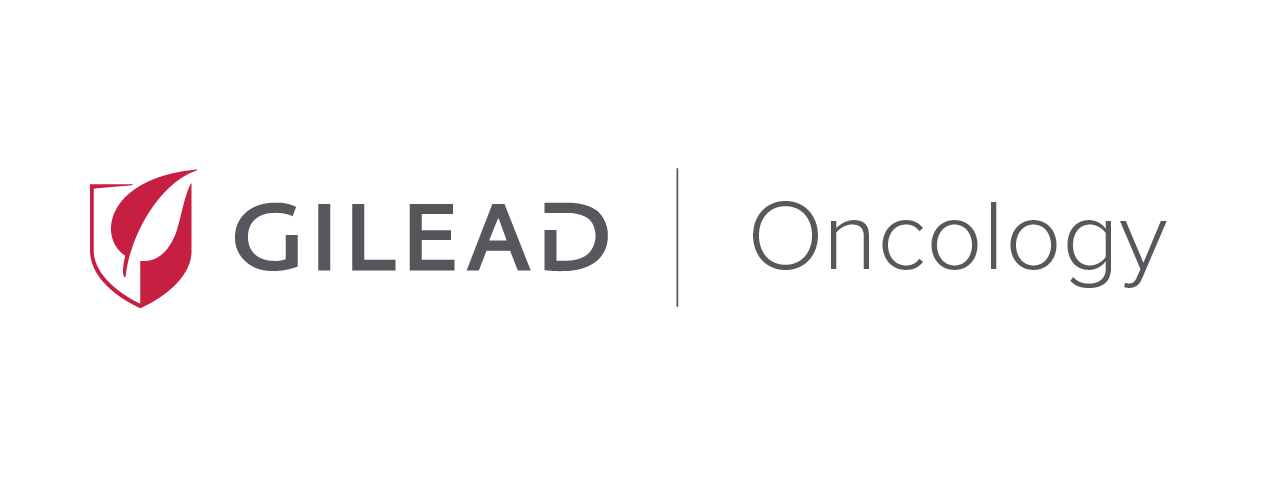 Background
Sacituzumab govitecan (SG)
Exposure-Adjusted Incidence Rates  (EAIRs)
SG is a Trop-2-directed antibody-drug conjugate granted full approval in the US and EU for patients with metastatic triple-negative breast cancer with ≥2 prior systemic therapies (≥1 in the metastatic  setting) and accelerated approval for patients with metastatic urothelial cancer in the US1,2
In the TROPiCS-02 study of patients with pretreated, endocrine-resistant HR+/HER2– metastatic breast cancer (mBC), SG demonstrated improved survival outcomes versus single-agent chemotherapy, with a  manageable safety profile3,4:
Statistically significant improvement in progression-free survival, with a 34% reduction in the risk of disease progression or death (HR,  0.66; P=0.0003; median, 5.5 vs 4.0 months)3
Higher proportion of patients who were alive and progression-free at all landmark timepoints3
Statistically significant improvement in overall survival at the second planned interim analysis (median, 14.4 vs 11.2 months; HR, 0.79;  P=0.020)4
Safety profile consistent with previous studies, with neutropenia and diarrhea as the most common adverse events (AEs)3,4
Absolute incidence rate is the most used metric to summarize AEs in routine safety analyses for clinical studies; however, absolute incidence rate does not account for treatment exposure5
Longer treatment exposure may lead to a higher incidences of AEs so when treatment duration differs significantly between treatment groups, absolute incidence rates may need adjustment to account for exposure5
Given that the median treatment duration was longer for SG (4.1 months) than for single-agent chemotherapy (2.3 months) in the TROPiCS-02 study,4 post hoc safety analyses to assess EAIRs were conducted
Since the length of treatment exposure also differs between patients in a clinical study, an EAIR estimate is often expressed in patient-years (ie, an estimate of the actual time-at-risk in years that patients contributed to the study)
Though EAIR considers the potential risk for an AE within patient-years of exposure, EAIRs assume a constant rate of time to first AE, which is not always true in clinical practice5
Here, we present safety analyses of the relationship between exposure and frequency of AEs to facilitate clinically meaningful comparison of rates between treatment groups in the TROPiCS-02 study
1. TRODELVY (sacituzumab govitecan-hziy). [prescribing information]. Foster City, CA: Gilead Sciences, Inc.; 2022. 2. European Medicines Agency. Trodelvy, INN-sacituzumab govitecan. https://www.ema.europa.eu/en/documents/product-information/trodelvy-epar-productinformation_en.pdf. Accessed September 26, 2022. 3. Rugo HS, et al. J Clin Oncol. 2022;40(29):3365-3376.
4. Rugo HS, et al. ESMO 2022. Oral LBA76. 5. Zhou Y, et al. Ther Innov Regul Sci. 2015; 49:398-404.
3
[Speaker Notes: MAIN MESSAGE: 
Sacituzumab govitecan demonstrated significant improvement in PFS and OS compared to TPC in the phase 3 TROPiCS-02 study in patients with pretreated, endocrine-resistant HR+/HER2– metastatic breast cancer
Adverse events are usually summarized as absolute incidence rates in routine safety analyses for clinical studies, but this does not account for treatment exposure

KEY POINTS: 
Longer treatment exposure may lead to a higher incidences of AEs so when treatment duration differs significantly between treatment groups, absolute incidence rates may need adjustment to account for exposure
Median treatment was longer for SG compared to TPC (4.1 months vs. 2.3 months) in the TROPiCS-02 study
A post-hoc analysis was conducted to assess exposure-adjusted incidence rates (EAIRs), which is often expresses in patient-years
Here, we present safety analyses of the relationship between exposure and frequency of AEs to facilitate clinically meaningful comparison of rates between treatment groups in the TROPiCS-02 study

REFERENCE:
Tolaney S, et al. Presented at SABCS 2022 (P3-07-08). Exposure-adjusted incidence rates of adverse events from  the phase 3 TROPiCS-02  study of sacituzumab  govitecan vs treatment of  physician’s choice in HR+/HER2─ metastatic breast  cancer.

ABBREVIATIONS:
SG, sacituzumab govitecan; Trop-2, trophoblast cell surface antigen 2; HR+/HER2-, human epidermal growth factor receptor 2 negative; mBC, metastatic breast cancer; HR, hazard ratio; PFS, progression-free survival; AE, adverse event; EAIR, exposure-adjusted incidence rates]
Sacituzumab Govitecan Sacituzumab Govitecan Antibody-Drug Conjugate
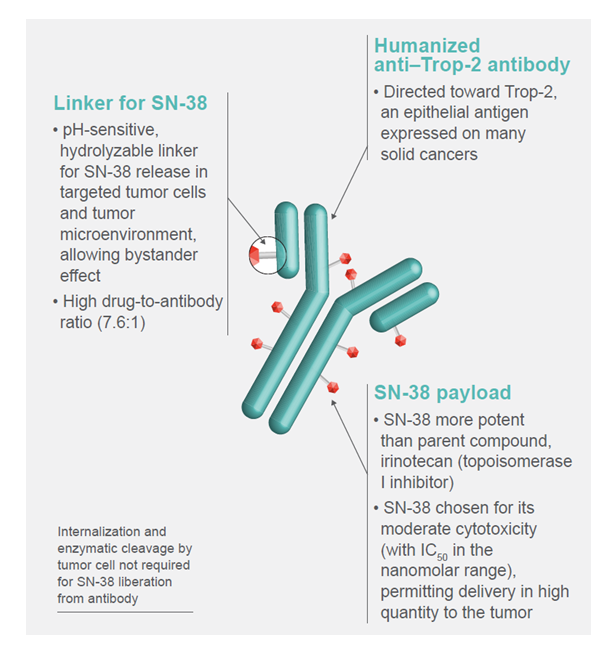 IC50, half maximal inhibitory concentration; Trop-2, trophoblast cell surface antigen 2.
1. Tolaney SM, et al. Presented at SABCS 2022 (abstract ID P3-07-08). Exposure-adjusted incidence  rates of adverse events from  the phase 3 TROPiCS-02  study of sacituzumab  govitecan vs treatment of  physician’s choice in HR+/HER2─ metastatic breast  cancer
4
[Speaker Notes: MAIN MESSAGE:
Sacituzumab Govitecan is a Trop-2–directed ADC consisting of humanized anti-Trop-2 monoclonal antibody (hRS7) conjugated with the active metabolite of irinotecan by a hydrolysable CL2A linker. 

KEY POINTS:
SG is the first approved Trop-2–directed ADC consisting of an anti-Trop-2 monoclonal antibody (hRS7), active payload (SN-38), and hydrolysable linker (CL2A).
The humanized monoclonal antibody (hRS7) selectively binds to Trop-2, which is a transmembrane calcium signal transducer linked to tumor progression and poor prognosis, is highly expressed in approximately 80% of breast cancers regardless of subtype.
The cytotoxic payload SN-38 is moderately toxic and more active than its parent compound irinotecan.
SN-38 functions as a topoisomerase 1 (TOP1) inhibitor that blocks DNA replication, causing dsDNA breaks and tumor cell apoptosis.
SG employs a hydrolysable linker (CL2A), which is responsible for its unique drug-release profile, including bystander effect.
Internalization and enzymatic cleavage by tumor cell not required for SN-38 liberation from antibody

REFERENCE:
Tolaney S, et al. Presented at SABCS 2022 (P3-07-08). Exposure-adjusted incidence rates of adverse events from  the phase 3 TROPiCS-02  study of sacituzumab  govitecan vs treatment of  physician’s choice in HR+/HER2─ metastatic breast  cancer.

ABBREVIATIONS:
Trop-2, trophoblast cell surface antigen 2; IC50, half maximal inhibitory concentration]
Methods
Absolute Incidence Rate Versus Exposure-Adjusted Incidence Rate
TROPiCS-02 Study Design (NCT03901339)1
Treatment was continued until progression or unacceptable toxicity
Metastatic or locally recurrent inoperable HR+/HER2− breast cancer that progressed aftera
At least 1 endocrine therapy, taxane, and CDK4/6 inhibitor in  any setting
At least 2, but no more than 4, lines of chemotherapy for  metastatic disease
Measurable disease by RECIST 1.1
N=543
Number of patients experiencing  a specific event (n)
Primary Endpoint
PFS by BICR
Secondary Endpoints
OS
ORR, DOR, CBR by LIR and BICR
PRO
Safety
Sacituzumab govitecan
10 mg/kg IV
days 1 & 8, every 21-day cycle
(n=272)
Absolute incidence rate
=
x
100%
Total number of patients at risk  at beginning of the study (N)
R1:1
2
Treatment of physician’s choiceb
(capecitabine, eribulin, vinorelbine, or gemcitabine)
(n=271)
x 100% = 25%
Absolute incidence rate =
8
Number of patients experiencing  a specific event (n)
Exposure-adjusted  incidence rate (EAIR)
Stratification factors
Visceral metastases (yes/no)
Endocrine therapy in metastatic setting ≥6 months (yes/no)
Prior lines of chemotherapy (2 vs 3/4)
=
1 y
1 y
0.75 y
0.2 y
0.25 y
0.5 y
0.5 y
0.8 y
Total exposure time for  patients at risk (years)
2 Patients
EAIR =
= 0.4 patient per 1 patient-year
5 y
aDisease histology based on the ASCO/CAP criteria. bSingle-agent standard-of-care treatment of physician’s choice was specified prior to randomization by the investigator. Patients in the chemotherapy group were randomized to eribulin (n=130), vinorelbine (n=63), gemcitabine  (n=56), or capecitabine (n=22).
BICR, blinded independent central review; CBR, clinical benefit rate; CDK, cyclin-dependent kinase; DOR, duration of response; HER2–, human epidermal growth factor receptor 2-negative; HR+, hormone receptor-positive; IV, intravenously; LIR, local investigator review; ORR,  objective response rate; OS, overall survival; PFS, progression-free survival, PRO, patient-reported outcome; R, randomized; RECIST, Response Evaluation Criteria in Solid Tumors.

1. Rugo HS, et al. J Clin Oncol. 2022;40(29):3365-3376.
Exposure time
Data cutoff/last dose
AE event
5
[Speaker Notes: MAIN MESSAGE: ​
A post-hoc analysis of TROPiCS-2, a phase 3 study which evaluated sacituzumab govitecan  versus treatment of physician’s choice chemotherapy in patients with HR+/HER2- mBC after ET resistance and ≥2 and ≤4 lines of chemotherapy in the metastatic setting, was conducted. This analysis assessed the exposure-adjusted incidence rate for adverse events.
​
KEY POINTS: 
Time-at-risk EAIR was assessed to consider patients’ exposure of a specific AE in quantifying the risk of AE 
Time-at-risk EAIR was defined as the number of patients who experienced at least 1 specific AE, divided by the total exposure time (patient-year of exposure  [PYE]) in each treatment group
Exposure time was calculated from first dose date up to the first onset of the AE, or if an AE did not occur, from the first dose up to data cutoff (if study treatment ongoing) or up to last dose (if study treatment discontinued)
The 95% CI of the EAIR difference was used to assess the statistical significance of differences between treatment groups1; EAIRs were considered similar if the 95% CI covers 0, whereas a negative or positive upper and lower bound of the 95% CI favored SG or TPC, respectively
The data cutoff date for this safety analysis was January 3, 2022
​
REFERENCE:
Tolaney S, et al. Presented at SABCS 2022 (P3-07-08). Exposure-adjusted incidence rates of adverse events from  the phase 3 TROPiCS-02  study of sacituzumab  govitecan vs treatment of  physician’s choice in HR+/HER2─ metastatic breast  cancer.

ABBREVIATIONS:​
SG, sacituzumab govitecan; Trop-2, trophoblast cell surface antigen 2; HR+/HER2-, human epidermal growth factor receptor 2 negative; mBC, metastatic breast cancer; HR, hazard ratio; PFS, progression-free survival; AE, adverse event; EAIR, exposure-adjusted incidence rates; PFS, progression-free survival; BICR, blinded-independent central review; OS, overall survival; ORR, objective response rate; DOR, duration of response; CBR, clinical benefit rate; LIR, local investigator review; PRO, patient-reported outcome; IV, intravenous; RECIST, Response Evaluation Criteria in Solid Tumors.]
Results
Patients
In total, 543 patients were enrolled in the TROPiCS-02 study (SG, n=272; TPC, n=271; Table 1)
Of these 543 patients, 517 patients (95%; SG, n=268; TPC, n=249) received ≥1 dose of study treatment (Safety Population)
The primary reason patients were randomized but not treated (n=26) was withdrawal of consent (SG, n=1; TPC, n=15)
At data cutoff, 18 patients (7%) and 4 patients (2%) remained on treatment in the SG and TPC groups, respectively (Table 2)
The primary reason for treatment discontinuation was disease progression (78% and 79%, respectively)
Table 1. Demographics and Baseline Characteristics (ITT Population)1
Table 2. Patient Disposition (Safety Population)1
aThe reported number of prior therapies were miscounted at screening for some patients; 9 patients received prior chemotherapy  regimens in the metastatic setting outside the per protocol range for inclusion criteria and were included in the ITT population.
CDK, cyclin-dependent kinase; ITT, intention-to-treat; SG, sacituzumab govitecan; TPC, treatment of physician’s choice.

1. Rugo HS, et al. J Clin Oncol. 2022;40(29):3365-3376.
6
[Speaker Notes: MAIN MESSAGE: ​
Of the 543 patients enrolled in the study, 517 received at least one dose of study treatment and were evaluable in the safety population
At data cutoff, 18 patients in the SG arm (17%) and 4 patients in the TPC arm (2%) remained on treatment.
​
KEY POINTS: 
Demographics and baseline characteristics for the ITT population, as well as patient disposition for the safety population are shown on this slide
Demographics and baseline characteristics were balanced between populations
More patients withdrew consent in the TPC arm compared to the SG arm (9% vs. 3%), although numbers are small
​
REFERENCE:
Tolaney S, et al. Presented at SABCS 2022 (P3-07-08). Exposure-adjusted incidence rates of adverse events from  the phase 3 TROPiCS-02  study of sacituzumab  govitecan vs treatment of  physician’s choice in HR+/HER2─ metastatic breast  cancer.

ABBREVIATIONS:​
SG, sacituzumab govitecan; Trop-2, trophoblast cell surface antigen 2; HR+/HER2-, human epidermal growth factor receptor 2 negative; mBC, metastatic breast cancer; CDK4/6i, cyclin-dependent kinase 4/6 inhibitor; TPC, treatment of physician’s choice]
Results (Cont’d)
Table 3. TROPiCS-02 Safety Summary With Absolute Incidence Rates2
Safety
As previously reported in the Safety Population (n=517) with absolute incidence rates,1 the safety profile of SG was manageable, with no new safety signals and low treatment discontinuations due to AEs
aNeutropenia and diarrhea were adequately managed with dose reductions and supportive care measures.
GCSF, granulocyte colony-stimulating factor; SG, sacituzumab govitecan; TRAE, treatment-related adverse event; TPC, treatment  of physician’s choice.

1. Rugo HS, et al. ESMO 2022. Oral LBA76. 2. Rugo HS, et al. J Clin Oncol. 2022;40(29):3365-3376.
7
[Speaker Notes: MAIN MESSAGE: ​
Median treatment duration was higher in the SG arm (4.1 months) compared to the TPC arm (2.3 months)
As reported previously, the safety profile of SG was manageable and there were low discontinuation rates
​
KEY POINTS: 
Absolute incidence rates from the TROPiCS-02 study showed a manageable safety profile
Absolute rates of all-grade neutropenia and diarrhea were higher in the SG arm compared to TPC, as were rates of GCSF use, both as prophylaxis and as treatment
​
REFERENCE:
Tolaney S, et al. Presented at SABCS 2022 (P3-07-08). Exposure-adjusted incidence rates of adverse events from  the phase 3 TROPiCS-02  study of sacituzumab  govitecan vs treatment of  physician’s choice in HR+/HER2─ metastatic breast  cancer.

ABBREVIATIONS:​
GCSF, granulocyte colony-stimulating factor; SG, sacituzumab govitecan; TRAE, treatment-related adverse event; TPC, treatment  of physician’s choice.]
Results (Cont’d)
The absolute incidence rate for TEAEs leading to dose reduction was similar between treatment groups, but when adjusted for treatment exposure, the incidence rate was lower for SG compared with TPC; 
SG had higher absolute incidence rates vs TPC for grade ≥3 TEAEs, serious AEs, TEAEs leading to dose discontinuation, and TEAEs leading to death, but the EAIRs were similar between treatment groups
Table 4. Overall Safety Summary With Absolute Incidence, EAIRs,a and  EAIR Differencesb,c,d
aReported as patient with at least 1 event per 1 patient-year of exposure. bUpper bound of 95% CI less than 0 indicates statistically significant (nominally) lower EAIR in SG than TPC. cLower bound of 95% CI greater than 0 indicate statistically significant (nominally) higher EAIR in SG than TPC. dSG and TPC EAIRs were similar if the 95% CI covers 0, nominally not statistically significant based on informal testing. eOne patient experienced a treatment-related AE leading to death (septic shock due to neutropenic colitis). The AEs leading to death in the remaining 5 patients included (n=1 each) arrhythmia, COVID-19 pneumonia, pulmonary embolism, pneumonia, and nervous system disorder; these events  were not considered to be treatment-related. AE, adverse event; EAIR, exposure-adjusted incidence rate; SG, sacituzumab govitecan; TEAE, treatment-emergent adverse event;  TPC, treatment of physician’s choice.
1. Tolaney SM, et al. Presented at SABCS 2022 (abstract ID P3-07-08). Exposure-adjusted incidence  rates of adverse events from  the phase 3 TROPiCS-02  study of sacituzumab  govitecan vs treatment of  physician’s choice in HR+/HER2─ metastatic breast  cancer
8
[Speaker Notes: MAIN MESSAGE: ​
Absolute incidence rates for TEAEs leading to dose reduction were similar between the two arms, but the incidence rate was lower when adjusted for treatment exposure
Absolute incidence rates for grade 3+ TEAEs, serious AEs, TAEAs leading to dose continuation and TEAEs leading to death were higher in the SG arm compared to TPC, but incidence rates were comparable when adjusted for treatment exposure
​
KEY POINTS: 
33% of patients in both arms experienced TEAEs leading to dose reduction, but when adjusted for treatment exposure, the EAIR for the SG and TPC arms was 1.04 and 1.64, respectively, demonstrating a lower EAIR in the SG arm
Absolute incidence of TEAEs leading to dose delay was 66% and 44% in the SG and TPC arms, respectively, and when adjusted for treatment exposure the EAIR was 3.12 and 2.44, respectively, demonstrating a higher rate in the SG arm
Several adverse events had higher absolute incidence in the SG arm compared to the TPC arm, but rates were comparable when adjusted for treatment exposure:
Absolute incidence of grade 3+ TEAEs was 74% and 60% in the SG and TPC arms, respectively, but when adjusted for treatment exposure the EAIR was 4.02 and 3.87, respectively, demonstrating a similar rate
Absolute incidence of serious AEs was 28% and 19% in the SG and TPC arms, respectively, but when adjusted for treatment exposure the EAIR was 0.71 and 0.75, respectively, demonstrating a similar rate
Absolute incidence of TEAEs leading to treatment discontinuation was 6% and 4% in the SG and TPC arms, respectively, but when adjusted for treatment exposure the EAIR was 0.14 and 0.15, respectively, demonstrating a similar rate
Absolute incidence of TEAEs leading to death was 2% and 0% in the SG and TPC arms, respectively, but when adjusted for treatment exposure the EAIR was 0.05 and 0.00, respectively, demonstrating a similar rate
​
REFERENCE:
Tolaney S, et al. Presented at SABCS 2022 (P3-07-08). Exposure-adjusted incidence rates of adverse events from  the phase 3 TROPiCS-02  study of sacituzumab  govitecan vs treatment of  physician’s choice in HR+/HER2─ metastatic breast  cancer.

ABBREVIATIONS:​
AE, adverse event; EAIR, exposure-adjusted incidence rate; SG, sacituzumab govitecan; TEAE, treatment-emergent adverse event;  TPC, treatment of physician’s choice.]
Results (Cont’d)
When the absolute incidence was adjusted for treatment exposure, the incidence rate for grade ≥3 diarrhea remained higher for SG vs TPC
Although the absolute incidence of grade ≥3 neutropenia was higher with SG vs TPC, the EAIRs were similar between treatment groups
EAIRs for other common grade ≥3 TEAEs, including leukopenia, anemia, febrile neutropenia, and fatigue, were similar between treatment groups
Table 5. Most Common (Absolute Incidence ≥5%) Grade ≥3 TEAEs With Absolute Incidence, EAIRs,a and EAIR Differencesb,c
aReported as patient with at least 1 event per 1 patient-year of exposure. bLower bound of 95% CI greater than 0 indicate statistically significant (nominally) higher EAIR in SG than TPC. cSG and TPC EAIRs were similar if the 95% CI covers 0, nominally not statistically significant based on informal testing.
EAIR, exposure-adjusted incidence rate; SG, sacituzumab govitecan; TEAE, treatment-emergent adverse event; TPC, treatment of physician’s choice.
1. Tolaney SM, et al. Presented at SABCS 2022 (abstract ID P3-07-08). Exposure-adjusted incidence  rates of adverse events from  the phase 3 TROPiCS-02  study of sacituzumab  govitecan vs treatment of  physician’s choice in HR+/HER2─ metastatic breast  cancer
9
[Speaker Notes: MAIN MESSAGE: ​
When the absolute incidence was adjusted for treatment exposure, the incidence rate for grade ≥3 diarrhea remained higher for SG vs TPC
Although the absolute incidence of grade ≥3 neutropenia was higher with SG vs TPC, the EAIRs were similar between treatment groups
EAIRs for other common grade ≥3 TEAEs, including leukopenia, anemia, febrile neutropenia, and fatigue, were similar between treatment group​

KEY POINTS: 
Absolute incidence of grade 3+ diarrhea was 10% and 1% in the SG and TPC arms, respectively, and when adjusted for treatment exposure the EAIR was 0.23 and 0.04, respectively, demonstrating a higher rate in the SG arm
Several adverse events had higher absolute incidence in the SG arm compared to the TPC arm, but rates were comparable when adjusted for treatment exposure:
Absolute incidence of grade 3+ neutropenia was 51% and 39% in the SG and TPC arms, respectively, but when adjusted for treatment exposure the EAIR was 2.05 and 2.02, respectively, demonstrating a similar rate
Absolute incidence of grade 3+ leukopenia was 9% and 6% in the SG and TPC arms, respectively, but when adjusted for treatment exposure the EAIR was 0.19 and 0.22, respectively, demonstrating a similar rate
Absolute incidence of grade 3+ anemia was 7% and 4% in the SG and TPC arms, respectively, but when adjusted for treatment exposure the EAIR was 0.17 and 0.13, respectively, demonstrating a similar rate
Absolute incidence of grade 3+ febrile neutropenia was 6% and 4% in the SG and TPC arms, respectively, but when adjusted for treatment exposure the EAIR was 0.13 and 0.16, respectively, demonstrating a similar rate
Absolute incidence of grade 3+ fatigue was 6% and 3% in the SG and TPC arms, respectively, but when adjusted for treatment exposure the EAIR was 0.14 and 0.11, respectively, demonstrating a similar rate
​
REFERENCE:
Tolaney S, et al. Presented at SABCS 2022 (P3-07-08). Exposure-adjusted incidence rates of adverse events from  the phase 3 TROPiCS-02  study of sacituzumab  govitecan vs treatment of  physician’s choice in HR+/HER2─ metastatic breast  cancer.

ABBREVIATIONS:​
EAIR, exposure-adjusted incidence rate; SG, sacituzumab govitecan; TEAE, treatment-emergent adverse event; TPC, treatment of physician’s choice.]
Results (Cont’d)
Figure 4. Forest Plot of the Overall Safety Summary With Absolute  Incidence and EAIR Differencesa
Figure 5. Forest Plot of the Most Common (Absolute Incidence ≥5%)  Grade ≥3 TEAEs With Absolute Incidence and EAIR Differencesa
EAIR Difference  With 95% CIa
EAIR Difference  With 95% CIa
Absolute Incidence
Absolute Incidence
Overall Safety Summary
Grade ≥3 TEAEs
TEAEs leading to dose reduction
Diarrhea
TEAEs leading to dose delay
Neutropeniab
Grade ≥3 TEAEsb
Leukopeniab
Serious AEsb
Anemiab
TEAEs leading to treatment discontinuationb
Febrile neutropeniab
TEAEs leading to deathb
Fatigueb
0
10
20
30
40
50
60
70
-1.5
-1.0
-0.5
0
0.5
1.0
1.5
0
10
20
30
40
50
60
-1.0
-0.5
0
0.5
1.0
SG
TPC
Patients (%)
Patients (%)
Favors SG
Favors TPC
Favors SG
Favors TPC
aThe differences in EAIRs (reported as patient with at least 1 event per 1 patient-year of exposure) for SG versus TPC are presented with the corresponding 95% CI. Statistical significance was based on informal testing.
bSG and TPC EAIRs were similar if the 95% CI covers 0, nominally not statistically significant based on informal testing.
AE, adverse event; EAIR, exposure-adjusted incidence rate; SG, sacituzumab govitecan; TEAE, treatment-emergent adverse event; TPC, treatment of physician’s choice.
1. Tolaney SM, et al. Presented at SABCS 2022 (abstract ID P3-07-08). Exposure-adjusted incidence  rates of adverse events from  the phase 3 TROPiCS-02  study of sacituzumab  govitecan vs treatment of  physician’s choice in HR+/HER2─ metastatic breast  cancer
10
[Speaker Notes: MAIN MESSAGE: ​
Adjusting for treatment exposure dem​onstrates that many aspects of the overall safety summary or individual grade 3+ adverse events that appear higher in absolute terms are comparable in exposure-adjusted incidence rates
In particular, while there was a higher absolute rate of TEAEs leading to death and grade ≥3 neutropenia  with SG versus TPC, the EAIRs were similar between the two treatment groups
Some adverse events, including TEAEs leading to dose delay and diarrhea, remained higher in the SG arm compared to TPC after adjusting for exposure

KEY POINTS: 
Refer to prior data tables for specific figures associated with these data
​
REFERENCE:
Tolaney S, et al. Presented at SABCS 2022 (P3-07-08). Exposure-adjusted incidence rates of adverse events from  the phase 3 TROPiCS-02  study of sacituzumab  govitecan vs treatment of  physician’s choice in HR+/HER2─ metastatic breast  cancer.

ABBREVIATIONS:​
AE, adverse event; EAIR, exposure-adjusted incidence rate; SG, sacituzumab govitecan; TEAE, treatment-emergent adverse event; TPC, treatment of physician’s choice.]
Conclusions
The safety profile of SG was manageable in patients with pretreated, endocrine-resistant HR+/HER2– mBC
Though there was a higher absolute incidence of TEAEs leading to death and grade ≥3 neutropenia  with SG versus TPC, the EAIRs were similar between the two treatment groups
Taken together with SG’s efficacy benefit, these post hoc safety analyses support a favorable risk/benefit profile for SG compared with standard chemotherapy in patients with pretreated, endocrine- resistant HR+/HER2– mBC and limited therapeutic options
1. Tolaney SM, et al. Presented at SABCS 2022 (abstract ID P3-07-08). Exposure-adjusted incidence  rates of adverse events from  the phase 3 TROPiCS-02  study of sacituzumab  govitecan vs treatment of  physician’s choice in HR+/HER2─ metastatic breast  cancer
11
[Speaker Notes: REFERENCE:
Tolaney S, et al. Presented at SABCS 2022 (P3-07-08). Exposure-adjusted incidence rates of adverse events from  the phase 3 TROPiCS-02  study of sacituzumab  govitecan vs treatment of  physician’s choice in HR+/HER2─ metastatic breast  cancer.

ABBREVIATIONS:​
AE, adverse event; EAIR, exposure-adjusted incidence rate; SG, sacituzumab govitecan; TEAE, treatment-emergent adverse event; TPC, treatment of physician’s choice.]